PMTest:A Fast and Flexible Testing Framework for Persistent Memory Programs
Sihang Liu1, Yizhou Wei1, Jishen Zhao2, Aasheesh Kolli3,4, and Samira Khan1
2
4
1
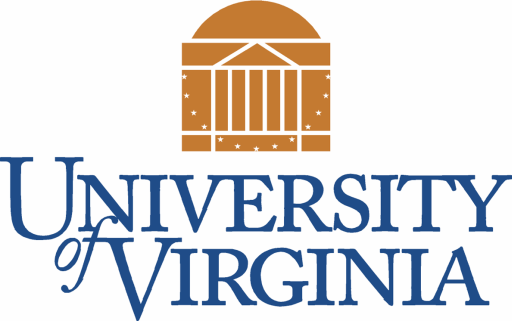 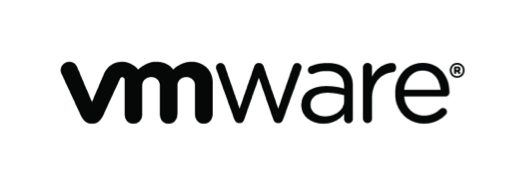 3
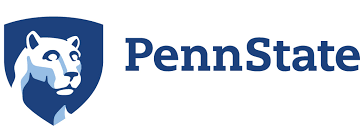 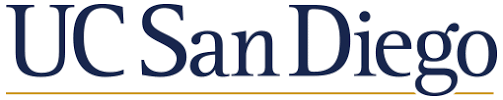 1
SUMMARY
The new persistent memory (PM) allows direct management of persistent data in memory
However, it is hard to guarantee crash consistency
PMTest detects such crash consistency bugs and performance bugs
PMTest is flexible 
Supports kernel modules, custom PM programs, transaction-based programs, etc.
Can be extended to different PM hardware platforms
PMTest is fast 
7X faster than the state-of-the-art tool
Less than 2X overhead in real-workload applications
We have detected 3 new bugs in PMFS and PMDK applications with PMTest
2
BACKGROUND
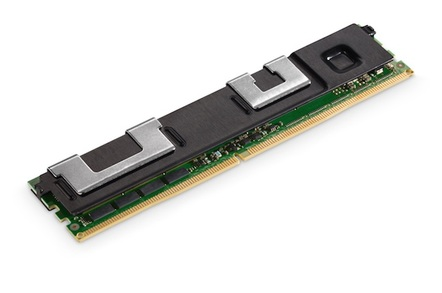 The new persistent memory (PM) is
High-speed
Persistent
Byte-addressable
Benefit of using PM
Direct manipulation of persistent data in memory
No file system overhead
Intel DCPMM
3
INTEGRATION OF PM
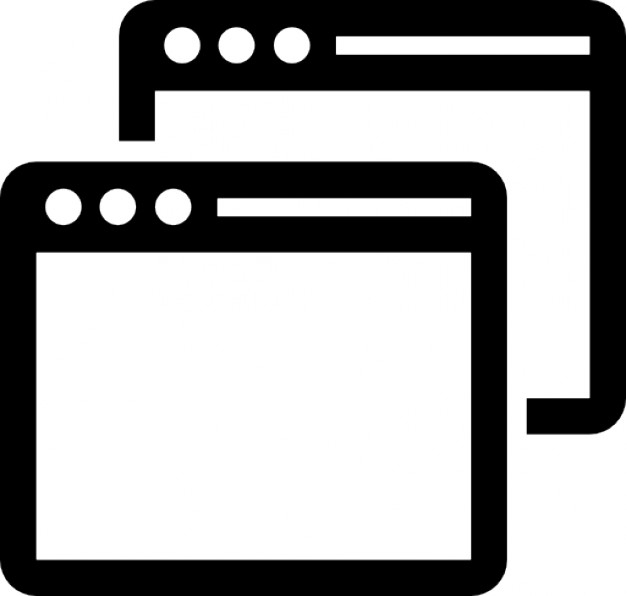 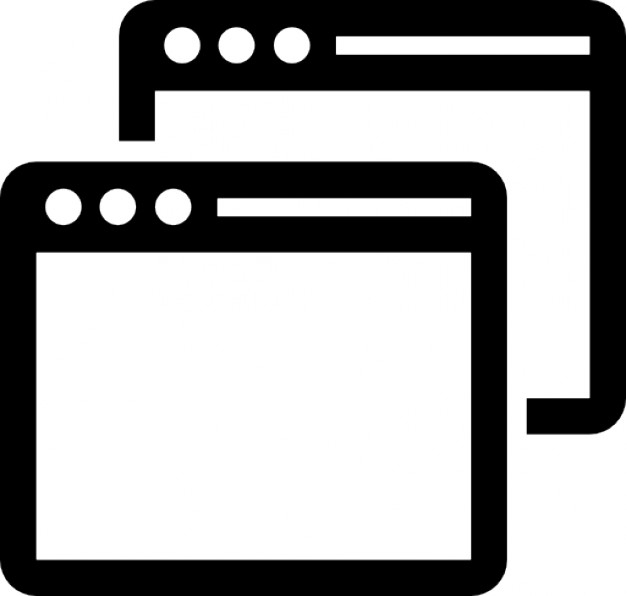 Using PM
File System
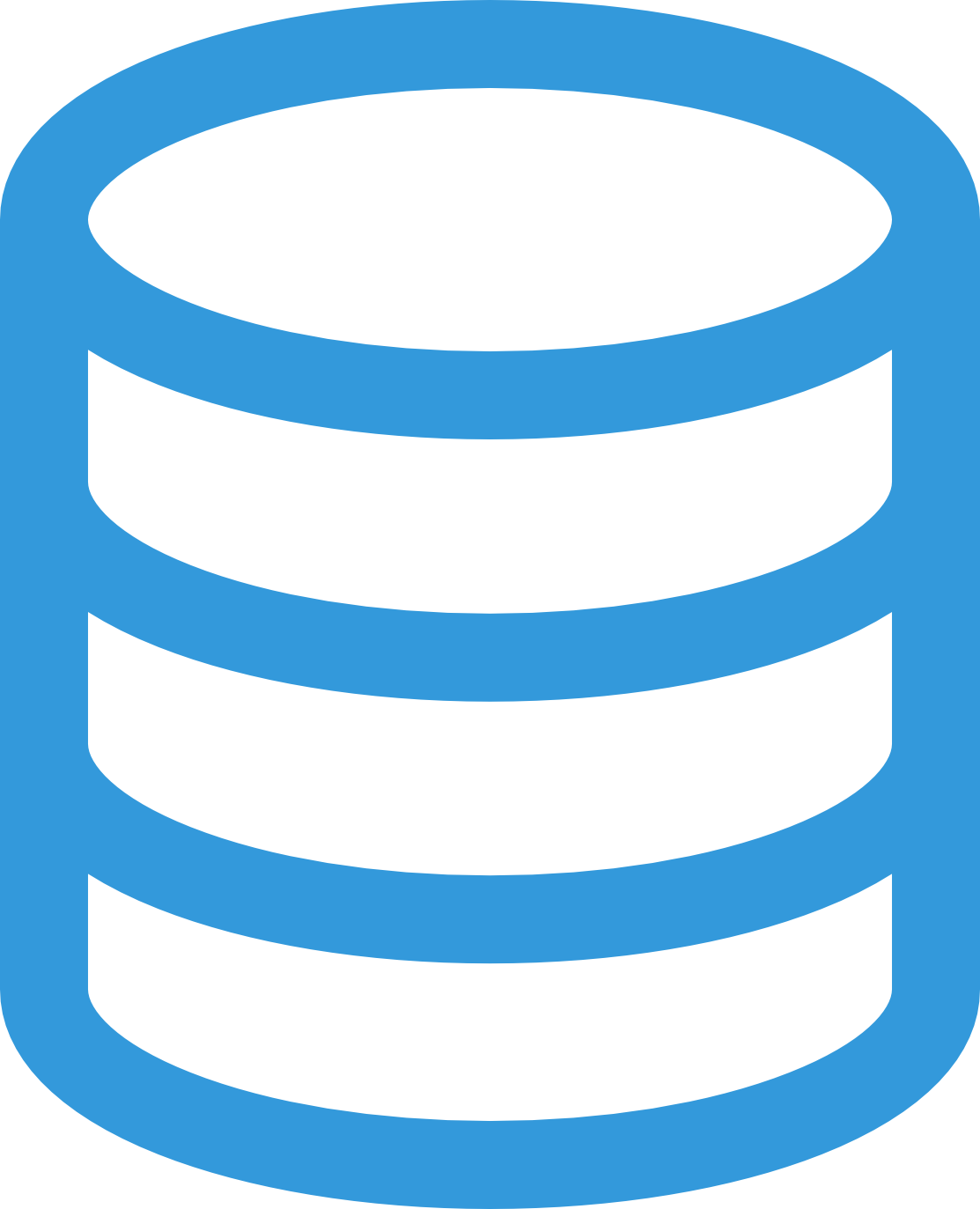 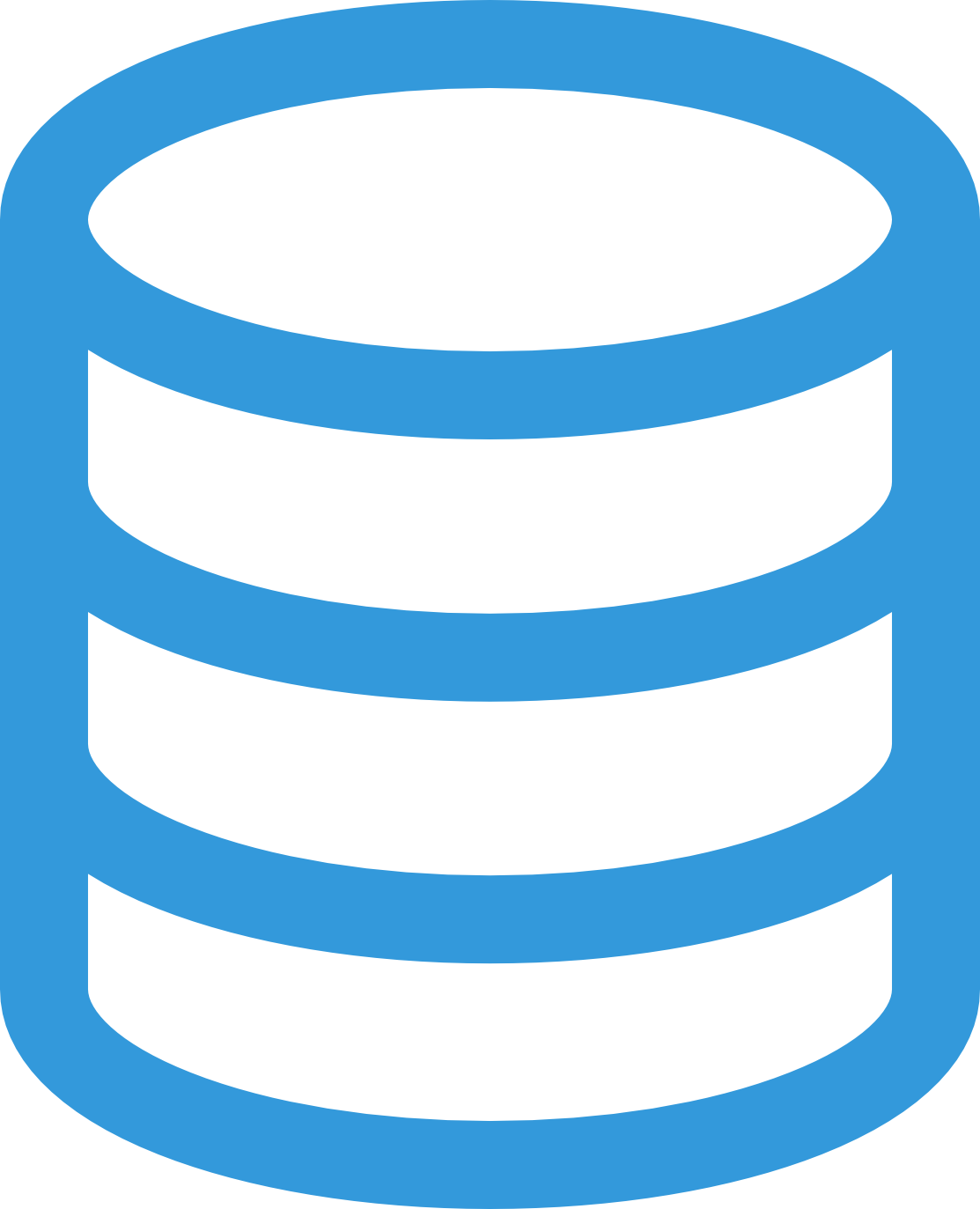 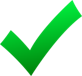 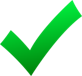 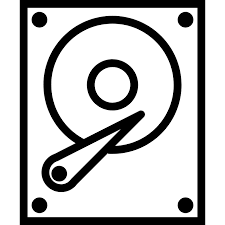 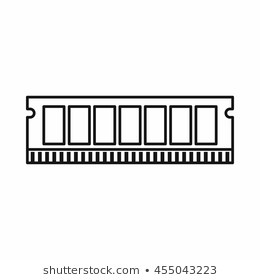 PM-DIMM
Program guarantees crash consistency
The file system guarantees crash consistency
4
[Speaker Notes: Next, I will introduce how PM is integrated in the system
Conventionally, programs need to go through the file system to manage persistent data, and the file system guarantees crash consistency. With PM, programs can directly manage persistent data in-memory. However, the program needs to guarantee crash consistency]
PERSISTENCY PROGRAMMING
Support for crash consistency have two fundamental guarantees
Durability: writes become persistent in PM
Core
Volatile
Cache
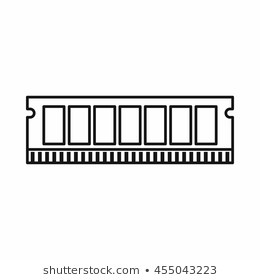 Persistent
PM-DIMM
5
[Speaker Notes: There are two fundamental guarantees for programs to ensure crash consistency
The first guarantee is the durability guarantee, that writes can become persistent in PM
In this example, the cache in the processor is volatile. The durability guarantee makes sure data in the volatile cache can be written back to PM and become persistent]
PERSISTENCY PROGRAMMING
Support for crash consistency have two fundamental guarantees
Durability: writes become persistent in PM
Ordering: one write becomes persistent in PM before another
Core
Volatile
Cache
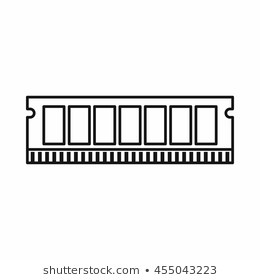 Persistent
PM-DIMM
6
[Speaker Notes: The second guarantee is ordering, that ensures one write becomes persistent before another.
For example, the processor writes back one chunk of data first and makes sure it becomes persistent. Then it writes back the second chunk afterward.]
PERSISTENCY PROGRAMMING
Support for crash consistency have two fundamental guarantees
Durability: writes become persistent in PM
Ordering: one write becomes persistent in PM before another
Hardware provides low-level primitives for crash consistency
sfence, clwb from x86
dc cvap from ARM
And academic proposals
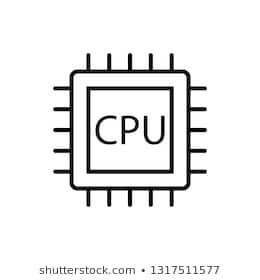 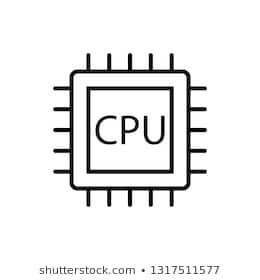 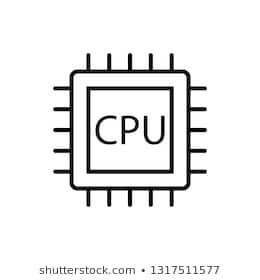 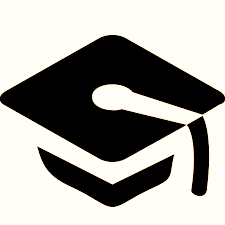 x86
ARM
clwb
sfence
dc cvap
dsb
New Instr
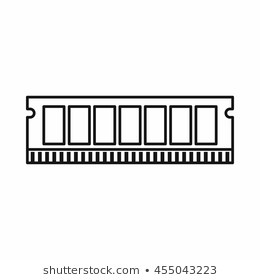 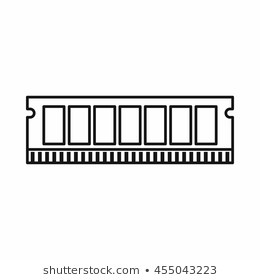 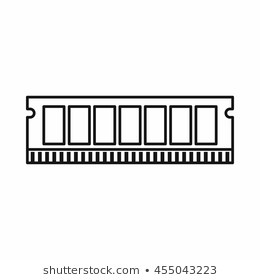 PM-DIMM
PM-DIMM
PM-DIMM
[Kiln’13, ThyNVM’15, DPO’16, JUSTDOLogging’16, ATOM’17, HOPS’17, etc.]
7
[Speaker Notes: The HW provides low-level primitives for these two fundamental guarantees
For example, x86 provides sfence and clwb, and ARM provides dccvap. 
There are also many other academic proposals]
PROGRAM USING LOW-LEVEL PRIMITIVES
1 void listAppend(item_t new_val) {
2   node_t* new_node = new node_t(new_val);
3   new_node->next = head;
4   head = new_node;
5   persist_barrier();
6 }
Create new_node
2   node_t* new_node = new node_t(new_val);
Update new_node
3   new_node->next = head;
Update head pointer
Writeback updates
4   head = new_node;
Writes to PM can reorder
5   persist_barrier();
Head
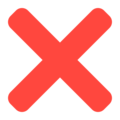 In cache
new_node is lost after failure
Inconsistent linked list
8
[Speaker Notes: Now let’s take a look at how to use low-level primitives
This example is a function that appends a node to a linked list in PM. 
First, it creates a new node. Second, it updates the new node’s next pointer. Third, it updates the head pointer to point to the new node. Finally, it uses a persist_barrier() to ensure all updates have been persisted to PM. 
This example seems correct, however, line 3 and line 4 can get reordered. If the head gets persisted before the new node, and failure happens at this point, the new node is lost. And thus, the entire linked list is gone.]
PROGRAM USING LOW-LEVEL PRIMITIVES
1 void listAppend(item_t new_val) {
2   node_t* new_node = new node_t(new_val);
3   new_node->next = head;
Enforce writeback before changing head
persist_barrier();
4   head = new_node;
5   persist_barrier();
6 }
Head
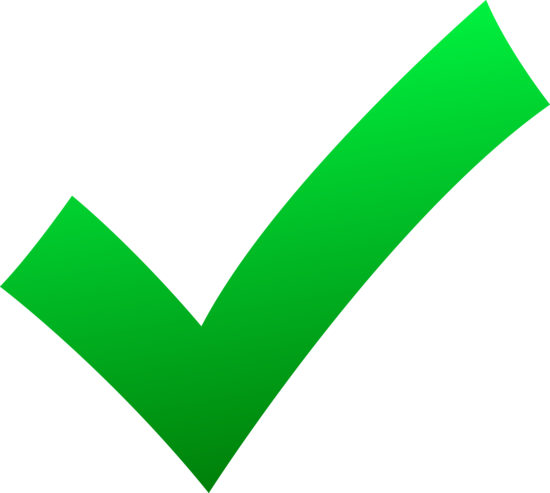 In cache
In PM
Ensuring crash consistency with low-level primitives is HARD!
Consistent linked list
9
[Speaker Notes: To fix it, we need to insert a persist_barrier() between these two lines. This way, the new node is guaranteed to be persisted before the update of the head. Even failure happens, the linked list is still consistent. 
We conclude that it is hard to guarantee crash consistency with low-level primitives.]
PERSISTENCY PROGRAMMING
Support for crash consistency have two fundamental guarantees
Durability: writes become persistent in PM
Ordering: one write becomes persistent in PM before another
Hardware provides low-level primitives for crash consistency
sfence, clwb from x86
dc cvap from ARM
And academic proposals
Libraries provide transactions on top of low-level primitives
Intel’s PMDK
And academic proposals
[NV-Heaps’11, Mnemosyne’11, ATLAS’14, REWIND’15, NVL-C’16, NVThreads’17 LSNVMM’17, etc.]
10
[Speaker Notes: How to make it easier? There have been library support that provides transactions or higher-level interface on top of these low-level primitives. Such as Intel’s PMDK. And there are many other academic proposals.]
PROGRAM USING TRANSACTIONS
1 void ListAppend(item_t new_val) {
2   TX_BEGIN {
3     node_t *new_node = makeNode(new_val);
4     TX_ADD(list.head, sizeof(node_t*));
5     List.head = new_node;
6     List.length++;
7   } TX_END
8 }
Create new_node
backup head
Update head
Update length
3     node_t *new_node = makeNode(new_val);
4     TX_ADD(list.head, sizeof(node_t*));
5     List.head = new_node;
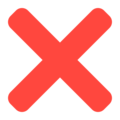 6     List.length++;
length is not backed up before update!
11
[Speaker Notes: Here is an example that uses the PMDK transaction to implement the same function.
Similarly, it first creates a new node. Before updating the head, it backs it up by TX_ADD. And then it performs the update to the head, and increments the length of the list. 
In this example, the length gets updated without calling TX_ADD. So the list can have an inconsistent length.]
PROGRAM USING TRANSACTIONS
1 void ListAppend(item_t new_val) {
2   TX_BEGIN {
3     node_t *new_node = makeNode(new_val);
4     TX_ADD(list.head, sizeof(node_t*));
5     List.head = new_node;
TX_ADD(list.length, sizeof(unsigned));
6     List.length++;
7   } TX_END
8 }
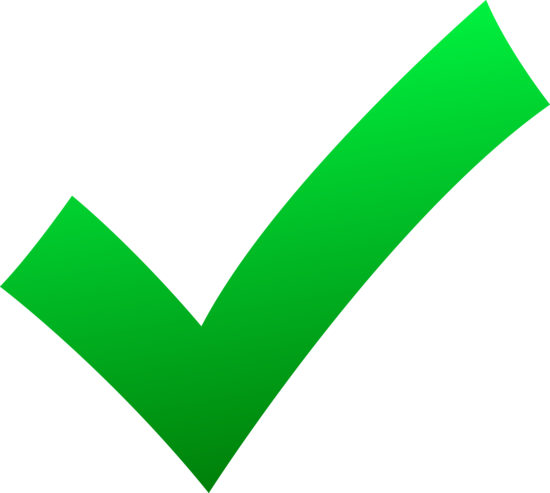 Backup length before update
Ensuring crash consistency with transactions is still HARD!
12
[Speaker Notes: To fix this, we need to call TX_ADD on the length before update.
We conclude that ensuring crash consistency with transactions is still hard.]
PERSISTENCE PROGRAMMING IS HARD
How to ensure crash consistency?
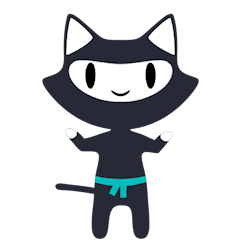 We need a tool to detect crash consistency bugs!
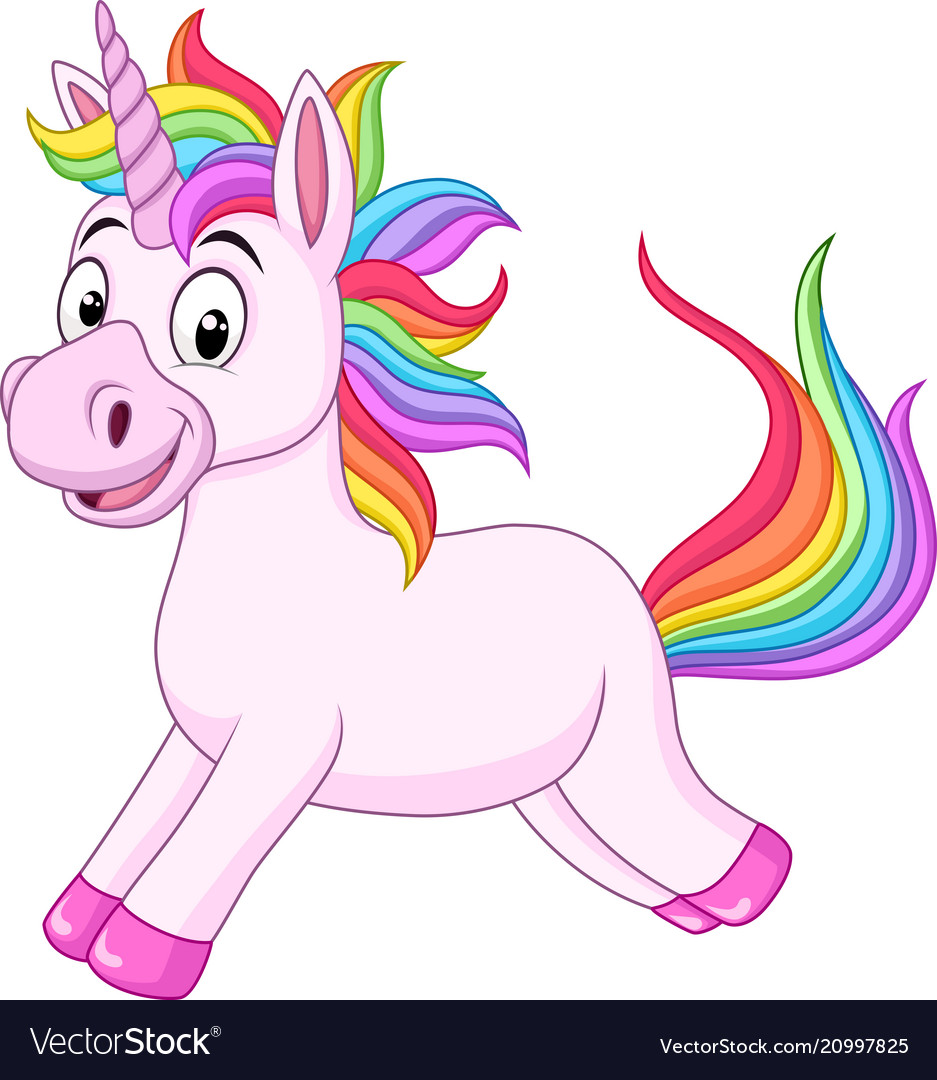 13
[Speaker Notes: The question we’d like to ask is how do we ensure crash consistency? 
The answer is we need a tool that detects crash consistency bugs.]
OUTLINE
BACKGROUND AND MOTIVATION
REQUIREMENTS AND KEY IDEAS
PMTEST INTERFACE
PMTEST MECHANISM
EVALUATION
SUMMARY
14
[Speaker Notes: So far, I have talked about the background and motivation. Next, I will move on to the requirements of such tool and our key ideas in PMTest.]
REQUIREMENTS OF THE TOOL
Flexible
Fast
PM Libraries
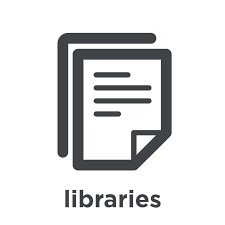 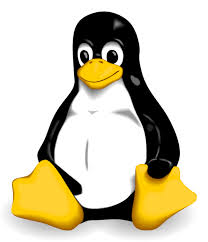 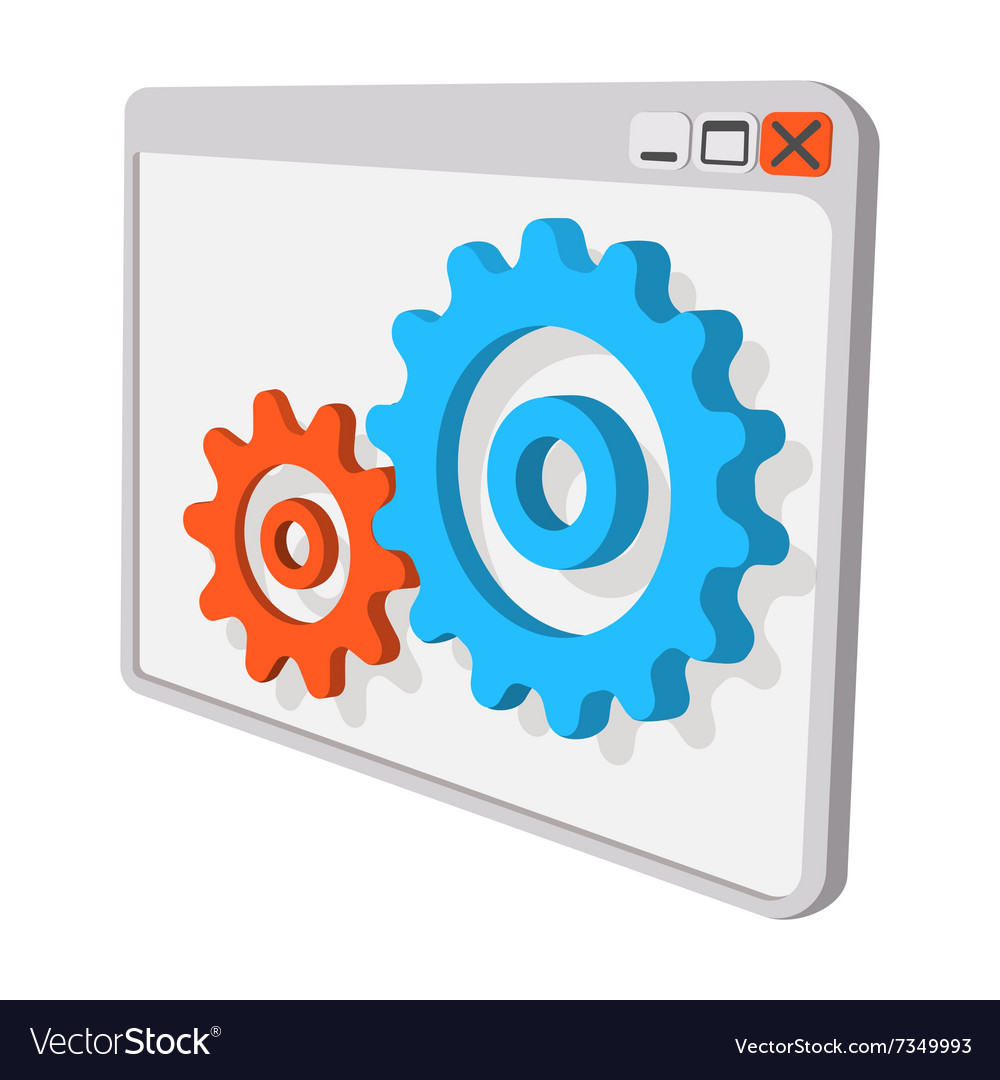 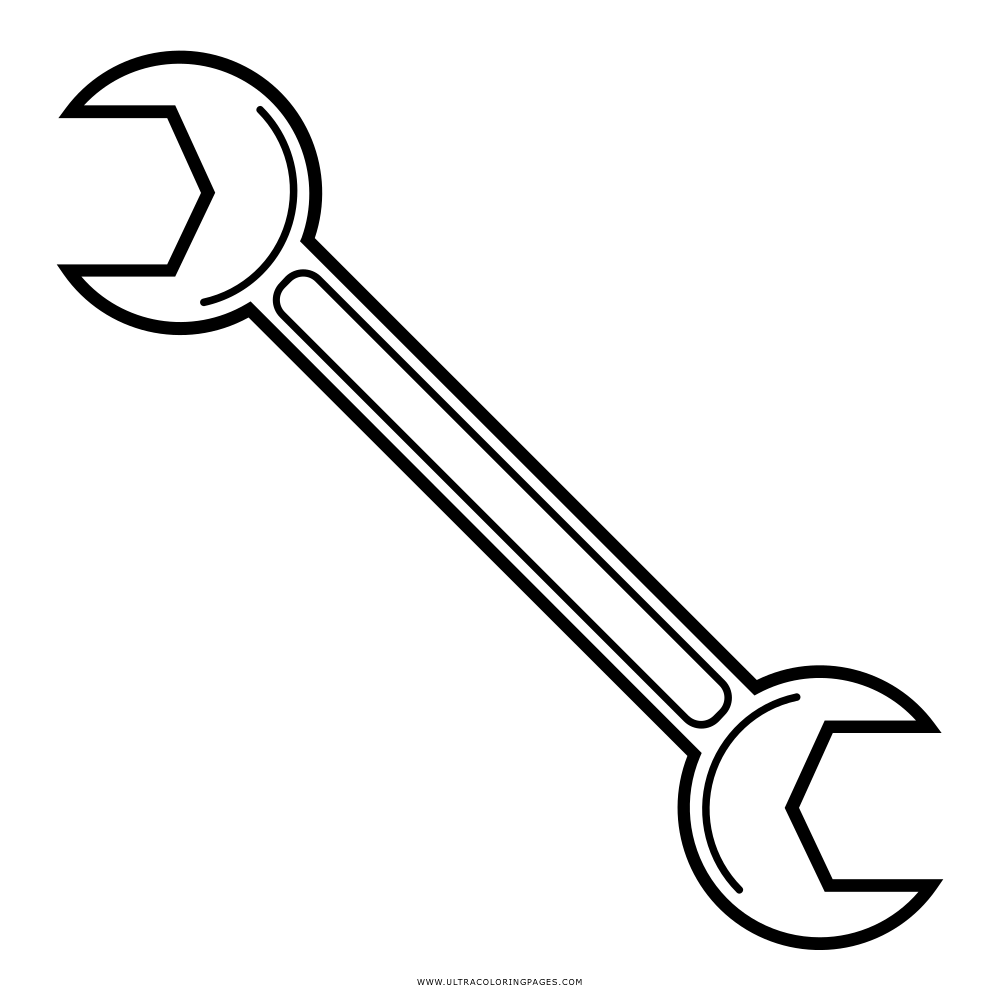 Kernel Modules
Custom Programs
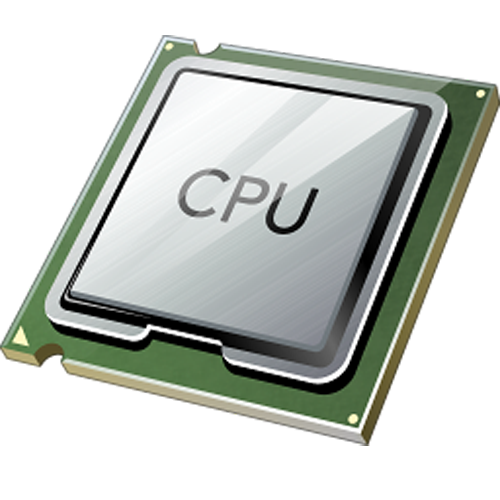 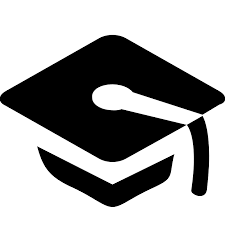 Existing HW
Academic Proposals
[PMDK, NV-Heaps’11, Mnemosyne’11, ATLAS’14, REWIND’15, NVL-C’16, NVThreads’17 LSNVMM’17, etc.]
[PMFS’14, BPFS’09, NOVA’16, NOVA-Fortis’17,  Strata’17, SCMFS’11 etc.]
[DPO’16, HOPS’17, etc.]
E.g., custom database, key-value store, etc.
[x86, ARM, etc.]
15
[Speaker Notes: There are two requirements of the tool.
First, it needs to be fast, so that we can test as many cases as we can to detect more bugs.
Second, it needs to be flexible. There can be different types of software for PM. Such as kernel modules, like a PM-optimized file system, PM libraries, and custom programs such as key-value store. 
There can also be different hardware platforms for PM. Such as the existing systems and future academic proposals]
PMTEST KEY IDEAS: FLEXIBLE
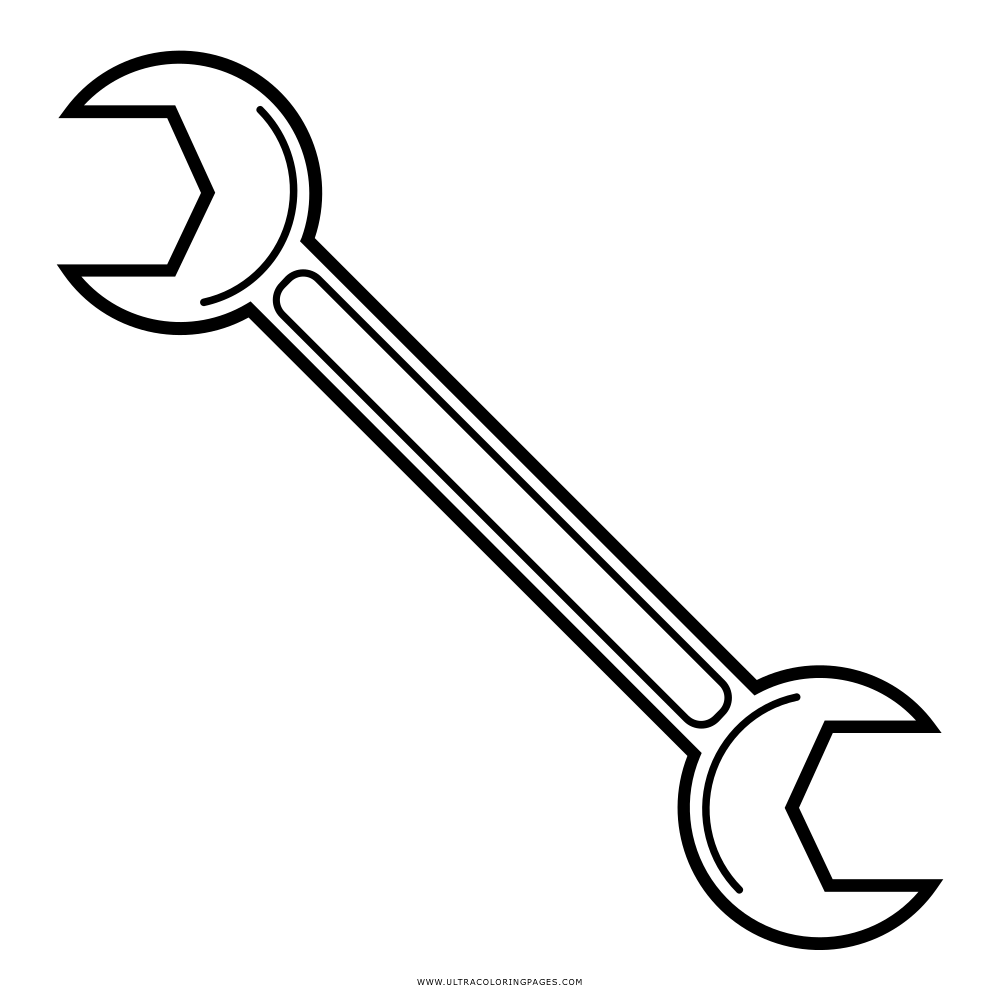 Prior works only support specific software and hardware






If the tool can test these two fundamental guarantees 
	It can cover all these variations
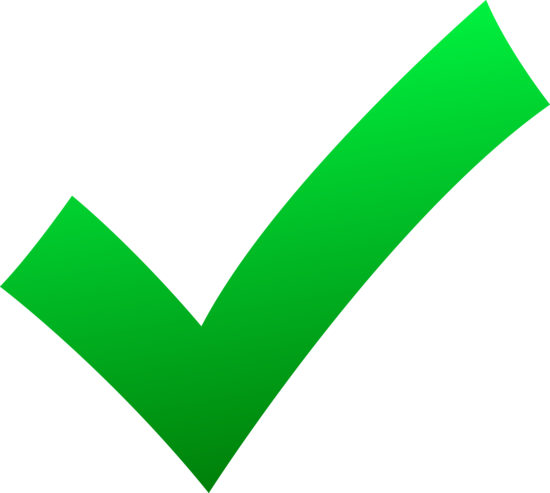 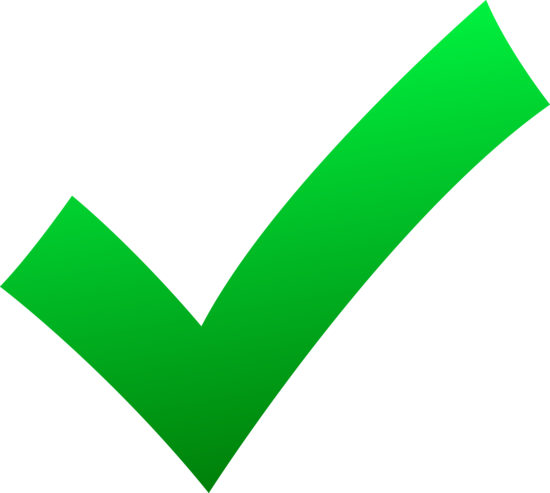 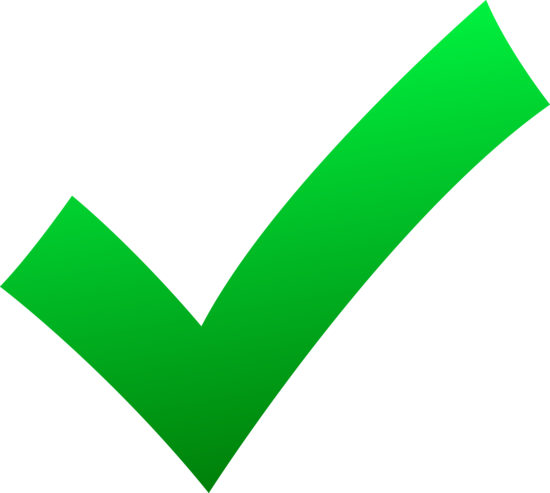 PM Program
PM Kernel Module
PM Program
Call library
Call library
Mnemosyne Library
PMDK Library
write, sfence, clwb
write, dc cvap, dsb
write,  sfence, clwb
ARM
x86
x86
The challenge is to support different 
HW platforms and SW
Operations that maintain crash consistency are similar:
guarantees of ordering and durability
[Yat, Pmemcheck, Persistence Inspector, etc.]
16
[Speaker Notes: First, I will introduce the key ideas that makes our tool flexible.
Prior works only support specific SW and HW. However, there can be variable SW and HW variations. 
For example, the program can use PMDK library and execute on x86. 
It can also use other libraries, say Mnemosyne, and runs on ARM. 
It can also be a kernel module such as a file system that uses low-level x86 primitives.

We observe that even through there are variations, the operations that maintain crash consistency are similar. They all guarantees ordering and durability.
If the tool can test these two fundamental guarantees, it covers all these variations.]
PMTEST KEY IDEAS: FAST
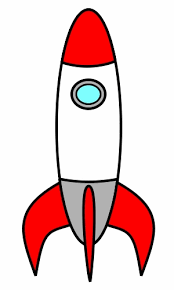 Prior work [Yat’14] uses exhaustive testing
sfence
write C
write A
write B
...
sfence
sfence
write B
write A
write C
...
sfence
sfence
write A
write B
write C
...
sfence
sfence
write A
write C
write B
...
sfence
sfence
write B
write C
write A
...
sfence
sfence
write C
write B
write A
...
sfence
n
O(n!)
Recoverable?
17
[Speaker Notes: Next I will introduce the key idea that makes our tool fast.

Prior works uses exhaustive testing. Given a trace of PM operations, it permutes all possible reorderings and check whether each case is recoverable after failure. 
If the length of the trace is n, then there are O(n!) cases.]
PMTEST KEY IDEAS: FAST
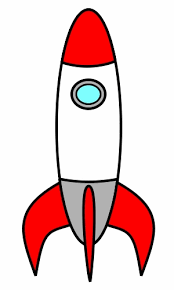 Prior work [Yat’14] uses exhaustive testing
sfence
write C
write B
write A
...
sfence
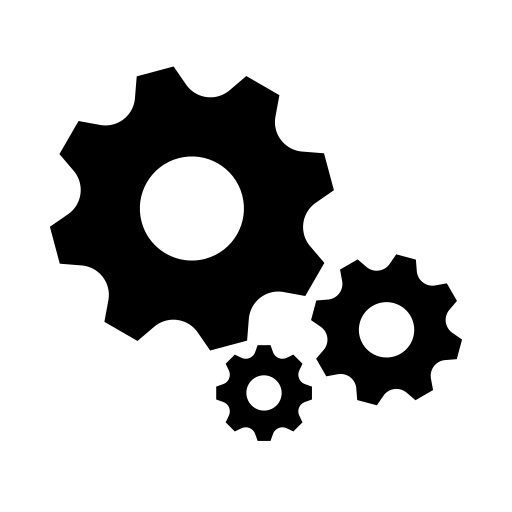 Test at runtime
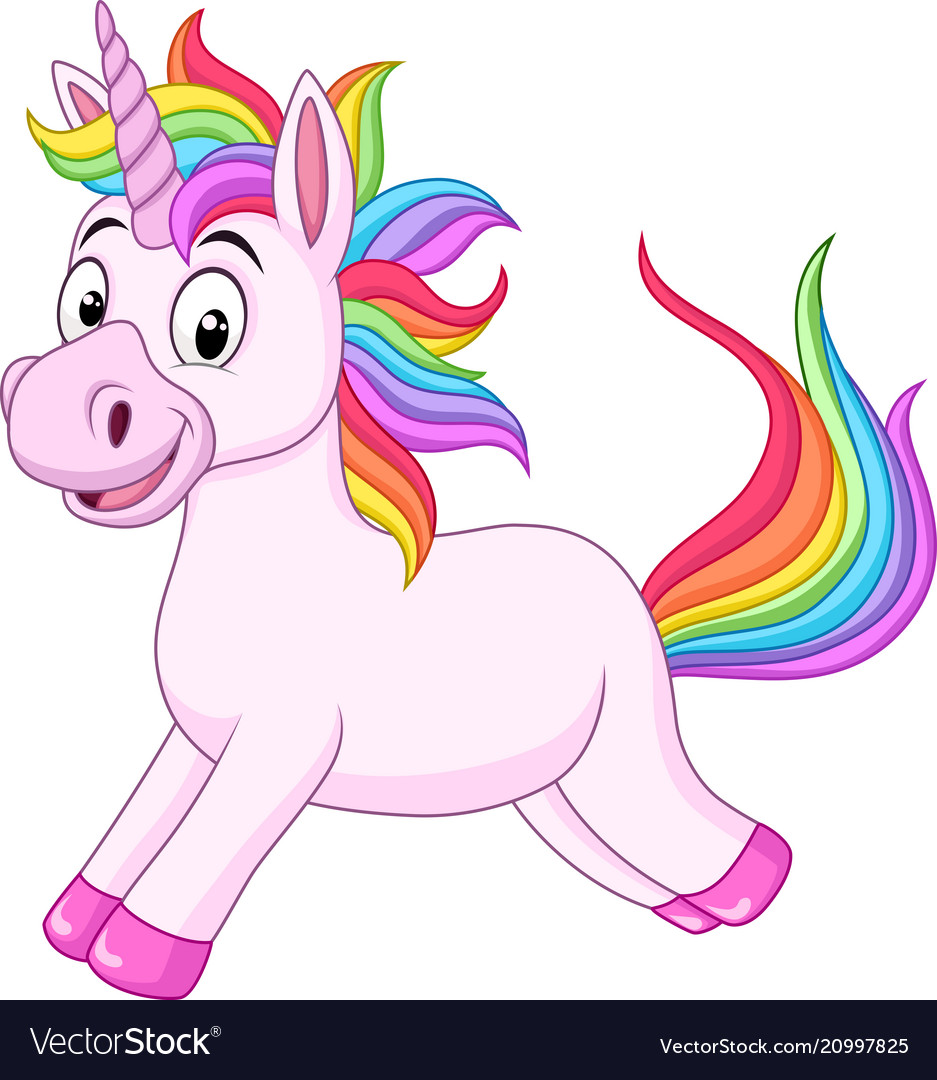 Recoverable?
18
[Speaker Notes: What we desire is to test at runtime. Given a single trace, and determine whether it is recoverable or not.]
PMTEST KEY IDEAS: FAST
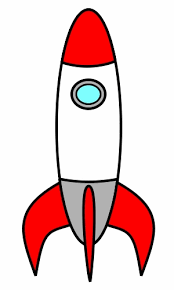 Prior work [Yat’14] uses exhaustive testing 
PMTest infers the persistence interval from PM operation trace        The interval in which a write can possibly become persistent
write A
A
clwb  A 
sfence
A persists before B
write B
B
clwb B
sfence
Trace
Timeline
19
[Speaker Notes: Our solution is to infer the persistence interval from the trace, which is the interval in which a write can possibly become persistent
In this example, we show both the trace and the interval we infer.
First, the write starts an interval for location A until it gets written back to PM with clwb; sfence. 
Then, another write to B starts a second interval for location B. 
We can say that A persists before B according to the persistence interval.]
PMTEST KEY IDEAS: FAST
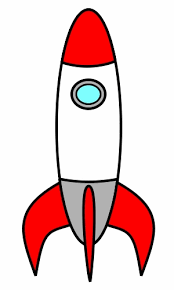 Prior work [Yat’14] uses exhaustive testing 
PMTest infers the persistence interval from PM operation trace        The interval in which a write can possibly become persistent
write A
Interleaving
A
write B
B
clwb  A 
sfence
A may NOT persist before B
clwb B
sfence
Trace
Timeline
20
[Speaker Notes: In another example, we can have the two persistence intervals interleaving. In this case, we cannot say A persists before B because both of them can possibly become persistent during the interleaving interval.]
PMTEST KEY IDEAS: FAST
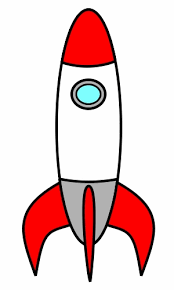 Prior work [Yat’14] uses exhaustive testing 
PMTest infers the persistence interval from PM operation trace        The interval in which a write can possibly become persistent
write A
A
write B
B
clwb  A 
sfence
A persists before B?
clwb B
sfence
Trace
Timeline
21
[Speaker Notes: Based on persistence intervals, we can let programmers ask questions, such as if A persists before B, and check whether the program meets our requirements of crash consistency. 
Then the question is how do we let them ask this question?]
OUTLINE
BACKGROUND AND MOTIVATION
REQUIREMENTS AND KEY IDEAS
PMTEST INTERFACE
PMTEST MECHANISM
EVALUATION
SUMMARY
22
PMTEST OVERVIEW
Testing Annotation
Checking Rules
Crash consistent software
PMTest
Testing
Results
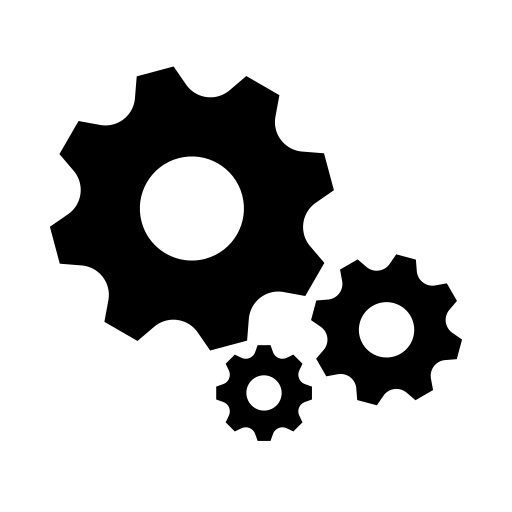 Offline
Online
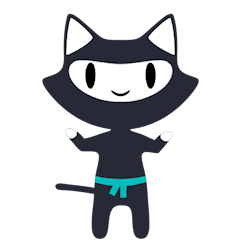 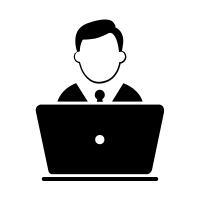 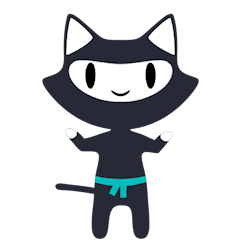 23
[Speaker Notes: Next I will introduce the interface of PMTest for annotation.]
PMTEST OVERVIEW
Testing Annotation
Checking Rules
Crash consistent software
PMTest
Testing
Results
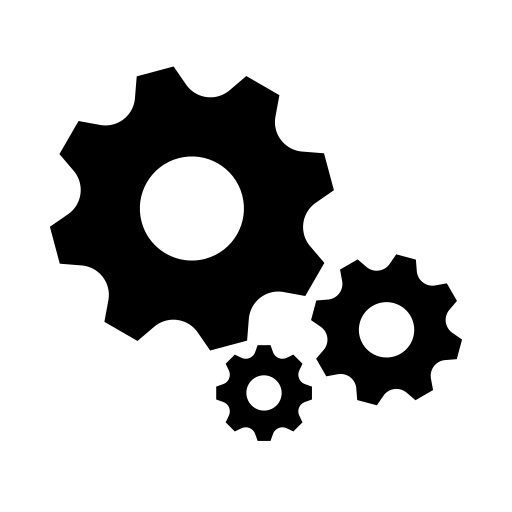 Offline
Online
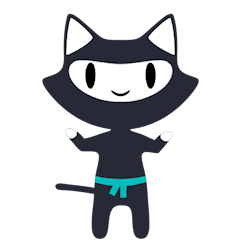 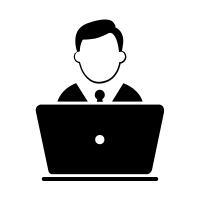 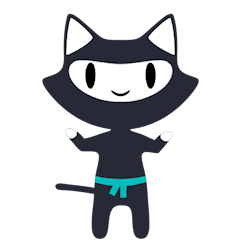 24
PMTEST INTERFACE
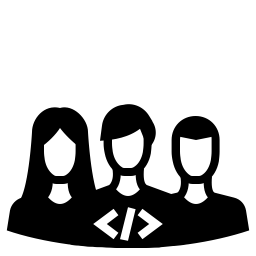 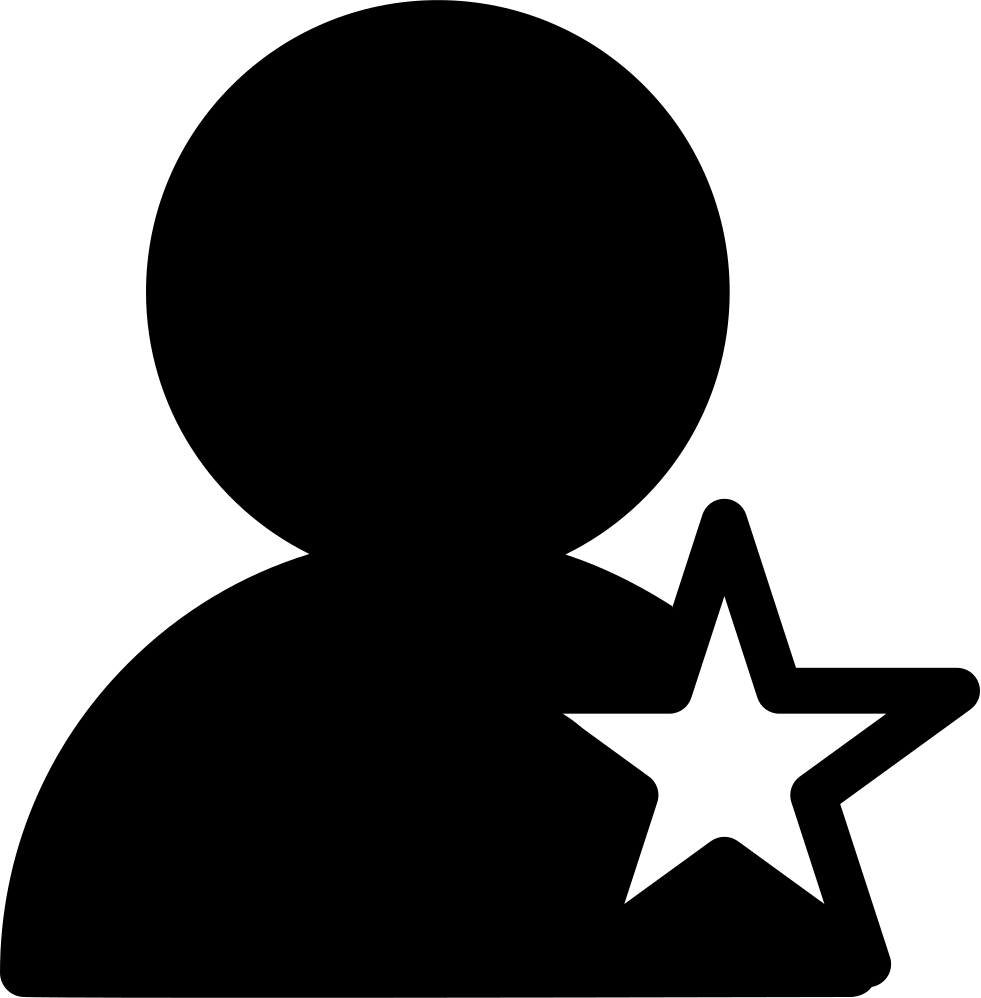 Normal
Expert
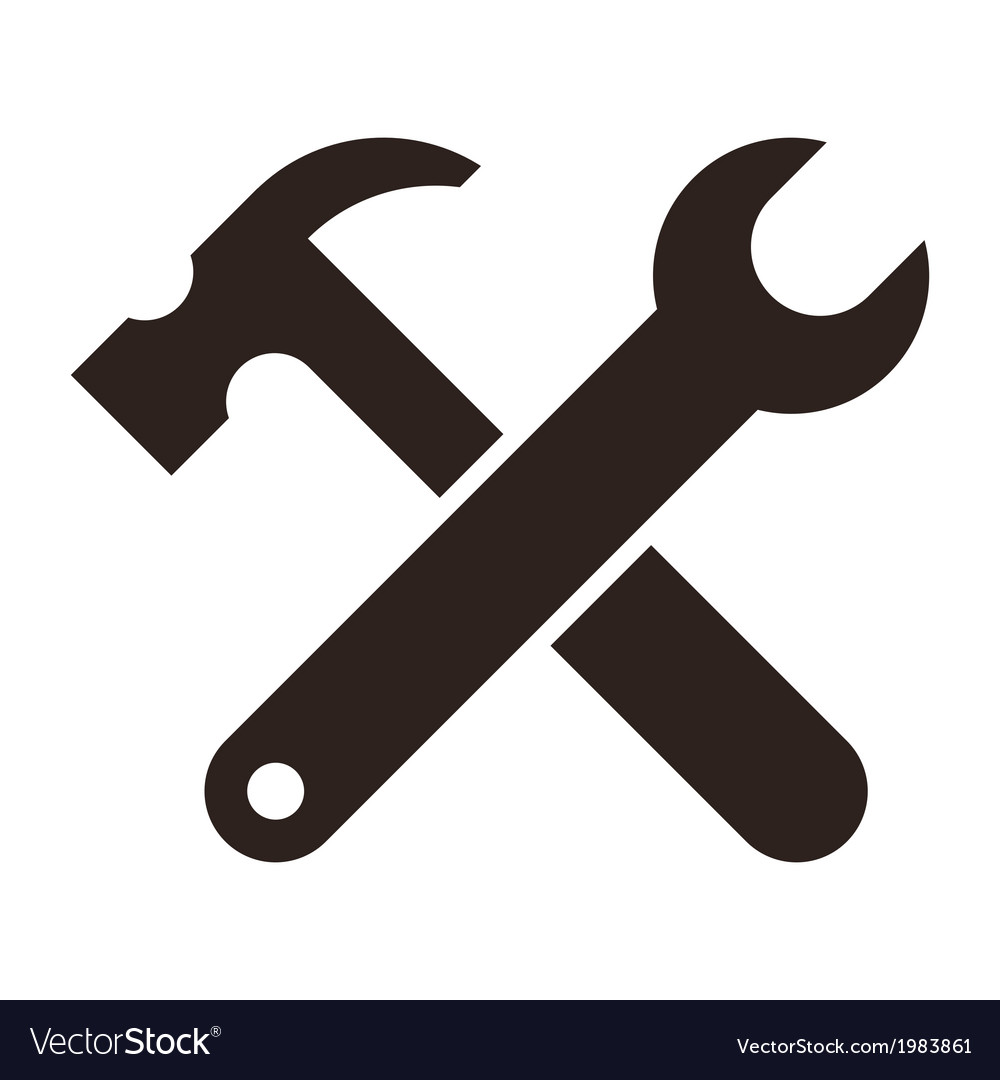 PMTest
Assertion-like low-level interface 
Check behavior vs. specification
High-level interface 
Minimize programmer’s effort
Automatically inject low-level checkers
The PMTest interface is HW-independent
25
[Speaker Notes: The PMTest interface has two parts.
The first part targets expert programmers. We provide assertion-like low-level interface that checks whether the behavior satisfies the specification
The second interface targets normal programmers. We provide high-level interface to minimize programmer’s effort. The high-level interface can automatically inject low-level checkers
Again, our interface is HW-independent, as we have abstracted the differences in HW]
PMTEST LOW-LEVEL INTERFACE
Two low-level checkers
isOrderedBefore(A, sizeA, B, sizeB)
	Checks whether A is persisted before B
IsPersisted(A, sizeA)
	Checks whether A has been written back to PM
26
[Speaker Notes: The low-level interface consists of two low-level checkers. 
isOrderedBefore checks if one write is persisted before another. This corresponds to the ordering guarantee.
isPersisted checks if certain location has been written back at some point in the program. This corresponds to the durability guarantee.]
PMTEST LOW-LEVEL INTERFACE
Two low-level checkers
isOrderedBefore(A, sizeA, B, sizeB)
	Checks whether A is persisted before B
IsPersisted(A, sizeA)
	Checks whether A has been written back to PM
Help check if implementation meets specification for 
Programs/kernel modules based on low-level primitives
PM libraries
27
[Speaker Notes: The low-level interface can help expert programmers check if the implementation meets the specification for programs or kernel modules that use low-level interface or their PM libraries]
EXAMPLE
void hashMapRemove() {
  ...
  remove(buckets->bucket[hash]);
  count--;
  persist_barrier();
  ...
  hashmap_rebuild();
  isOrderedBefore(&count, sizeof(unsigned), &hashmap, sizeof(hashmap));
  isPersisted(&hashmap, size);
}
Check if count has been persisted before rebuilding
Check if all updates have been persisted in rebuilding
*This example is inspired by hashmap_atomic from PMDK
28
[Speaker Notes: Here is an example that demonstrates the use of low-level interface. 
The first isOrderedBefore checker checks if the count has been persisted before rebuilding the hashmap
And the second isPersisted checker checks if the hashmap_rebuild function has written back all updates to memory]
PMTEST LOW-LEVEL INTERFACE
Two low-level checkers
isOrderedBefore(A, sizeA, B, sizeB) 
	Check whether A is persisted before B
IsPersisted(A, sizeA)
	Check whether A has been written back to PM
Help check if implementation meets specification for 
Programs/kernel modules based on low-level primitives
PM libraries
Further enables high-level checkers to automate testing
29
[Speaker Notes: The low-level checkers can further enable us to build high-level checkers to automate testing]
PMTEST HIGH-LEVEL INTERFACE
Currently provides high-level checkers for PMDK transactions
Automatically detects crash consistency bugs
void ListAppend(item_t new_val) {
  TX_CHECKER_START; //Start of TX checker
  TX_BEGIN {
    node_t *new_node = makeNode(new_val);
    TX_ADD(list.head, sizeof(node_t*));
    List.head = new_node;
    List.length++;
  } TX_END
  TX_CHECKER_END; //End of TX checker
}
Automatically check if there is a backup before update
Automatically check if all updates have been persisted
30
* This example does not include initialization and communication with PMTest
[Speaker Notes: We current provides high-level checkers for PMDK transactions
It can automatically detect crash consistency bugs. 
In this example, we simple need to place TX_CHECKER_START and TX_CHECKER_END around the outermost transaction. At runtime, it automatically checks if there is always a backup before update
In the end of the transaction, it automatically checks if all updates have been persisted.]
PMTEST HIGH-LEVEL INTERFACE
Currently provides high-level checkers for PMDK transactions
Automatically detects crash consistency bugs
If all updates have been persisted at the end of the transaction
If there is a backup before update during the transaction
Automatically detects performance bugs
Redundant log/backup
Duplicated writeback/flush operations (for all programs)
High-level checkers minimize programmer’s effort
31
[Speaker Notes: Our high-level checker can also detect performance bugs. Including redundant backups or duplicated writebacks. The functionality of checking duplicated writebacks is not restricted to PMDK transaction but also applies to other software.]
OUTLINE
BACKGROUND AND MOTIVATION
REQUIREMENTS AND KEY IDEAS
PMTEST INTERFACE
PMTEST MECHANISM
EVALUATION
SUMMARY
32
PMTEST OVERVIEW
Testing Annotation
Checking Rules
Crash consistent software
PMTest
Testing
Results
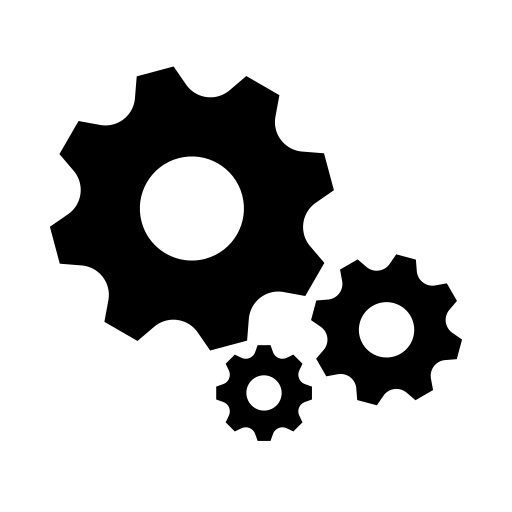 Offline
Online
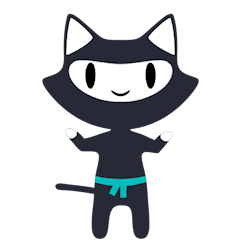 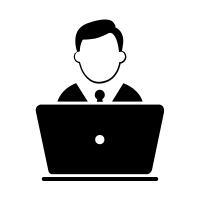 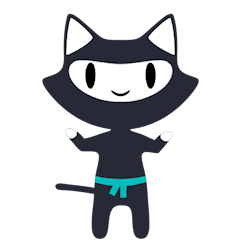 33
[Speaker Notes: So far, we have talked about the annotation, next I will introduce how PMTest works.]
PMTEST OVERVIEW
Testing Annotation
Checking Rules
Crash consistent software
PMTest
Testing
Results
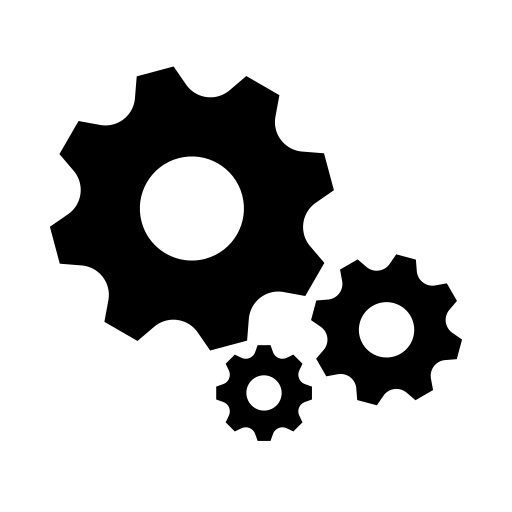 Offline
Online
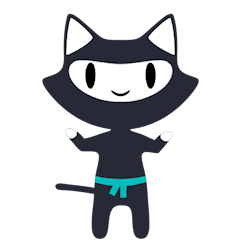 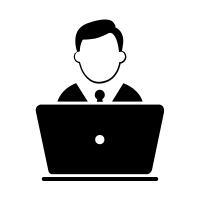 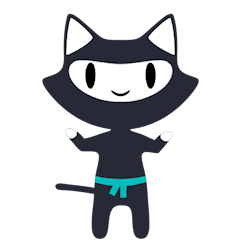 34
PMTEST CHECKING MECHANISM
Auto inject low-level checkers for high-level checkers
for (...) {
 TX_CHECKER_START;
 TX_BEGIN;
 ...
 TX_END;
 TX_CHECKER_END;
 PMTest_SEND_TRACE;
}
...
write A
write B
clwb B
sfence
TX_END
Checking 
Engine
Checking 
Engine
Algorithm?
Implementation?
System Integration?
PM Trace
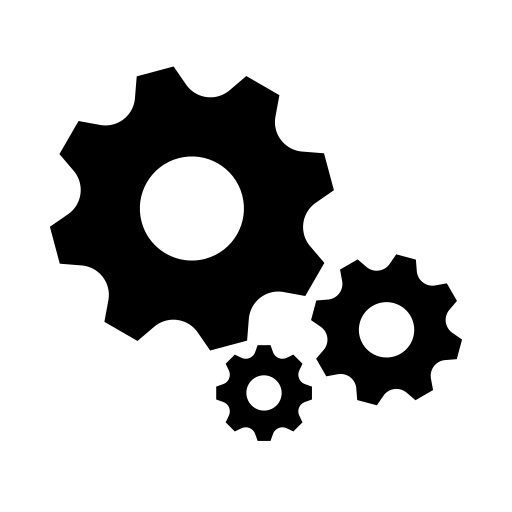 Result:
At Runtime
A is not persistent!
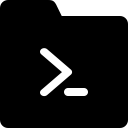 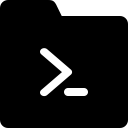 We answer three questions
35
[Speaker Notes: The runtime checking mechanism is as follows:
At runtime, the program passes a trace of PM operations to PMTest. It atomically injects low-level checkers for the high-level checkers placed by programmers. 
Then, the checking engine performs checking and report the results. 
We answer three questions for the design of checking engine. First, what is an efficient algorithm for checking. Second, how do we implement this algorithm and finally how to integrate it into a real system.]
CHECKING ENGINE ALGORITHM
Infer the persistence interval in which a write can become persistent
Check the interval against the low-level checkers
sfence
sfence
B
A
write A
A and B can be persisted any time
clwb  A
write B
sfence
sfence
isOrderedBefore A B
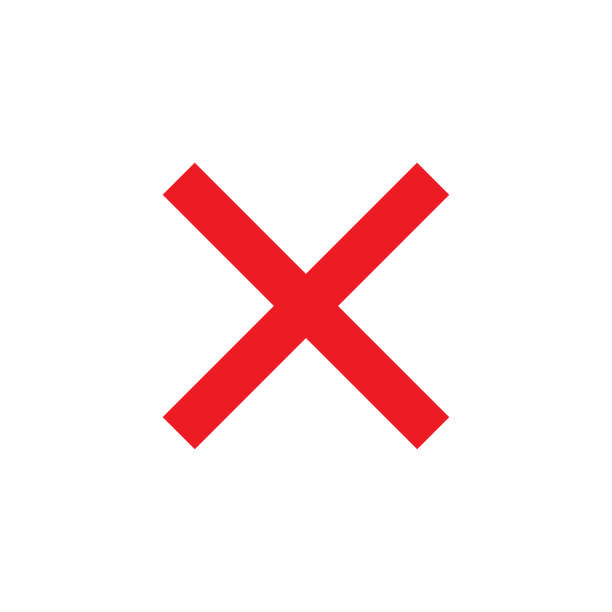 B may not persist
Time
isPersist B
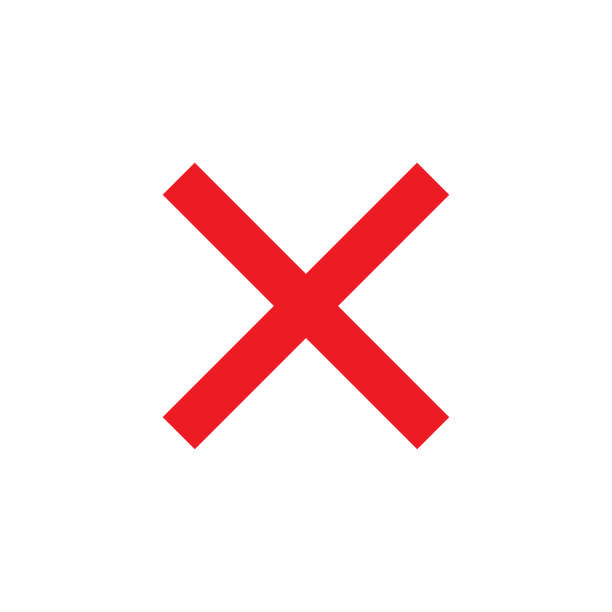 PM Trace
Persistence Interval
36
[Speaker Notes: The algorithm, as I have briefly introduced earlier, infers the persistence interval in which a write can become persistent.
In this example, write A first starts an interval for A. Then the clwb A is issued but it is not guaranteed to write it back. Then write B starts the interval for B.
Finally, the sfence ensures the previous writeback of A. 
Then, the checking engine checks against the checkers, that are tracked together with PM operations. The first one asks whether A persists before B. The answer is no, because the intervals interleave.
The second one asks whether B has been persisted. The answer is also no because the persistence interval of B has not ended.]
CHECKING ENGINE EXECUTION
Transaction 1
Transaction 2
Transaction 3
Execution
Timeline
Testing
Engine
Test Trace 1
Test Trace 3
Test Trace 2
Testing traces in serial is slow
37
CHECKING ENGINE EXECUTION
Transaction 1
Transaction 2
Transaction 3
Execution
Timeline
Worker 1
Test Trace 3
Test Trace 1
Test Trace 2
Worker 2
PMTest checks independent traces in parallel
38
[Speaker Notes: The next question is how do we implement the checking engine?
For example, the program executes a series of independent traces. 
To speedup checking, PMTest checks them in parallel with multiple checking engine workers. 
Worker 1 first checks the trace of transaction 1. While it is checking transaction 1, work 2 can check the trace of transaction 2. Now worker 1 has completed checking and then can start checking the next trace.]
SYSTEM INTEGRATION
User-space
User-space
PMTest
Kernel FIFO
Shared Memory
PM Kernel Module
PMTest
PM Program
Kernel
Persistent Memory
Persistent Memory
Efficient testing for both user-space programs and kernel modules
39
[Speaker Notes: Finally, I will talk about the system integration.
For userspace programs, we let PMTest run with the program in the same process so that we can use shared memory to pass traces.
However, this does not work for kernel modules. Alternatively, we use a kernel FIFO to pass the trace.
Our implementation can efficiently test both user-space programs and kernel modules.]
OUTLINE
BACKGROUND AND MOTIVATION
REQUIREMENTS AND KEY IDEAS
PMTEST INTERFACE
PMTEST MECHANISM
EVALUATION
SUMMARY
40
METHODOLOGY
Platform
CPU:         8-core Skylake 2.1GHz
Memory:  64GB DDR4
NVM:        64GB Battery-backed NVDIMM
OS:           Ubuntu 14.04, Linux kernel 4.4
Compiler: gcc/g++-4.8.4, O3
41
[Speaker Notes: Here is our platform for evaluation]
METHODOLOGY
Workloads
Real-world workloads
PM-optimized file system
Intel’s PMFS (kernel module)
PM-optimized database 
Redis (PMDK Library)
Memcached (Mnemosyne Library)
Micro-benchmarks (from PMDK)
C-Tree
B-Tree
RB-Tree
HashMap
Baselines
No testing tool
With Intel’s Pmemcheck (only for PMDK-based programs)
42
[Speaker Notes: We have two types of workloads.
The microbenchmarks are from PMDK
And the real-world workloads include Intel’s PM-Optimized file system PMFS, and two PM-optimized databases: Redis and Memcached

We have two baselines.
The first one is running them without using any testing tool.
The second one is running with Pmemcheck. The circled software are built on PMDK, so they can be checked by Pmemcheck.]
MICRO-BENCHMARK
Speedup vs. Pmemcheck
(Transaction)
PMTest is 7.1X faster than Pmemcheck
43
[Speaker Notes: The first evolution shows the performance on micro-benchmarks. The y-axis shows the speedup of PMTest vs. Pmemcheck.
On average, PMTest is 7x faster.]
REAL-WORLD WORKLOADS
22X slowdown with Pmemcheck
PMTest has < 2X overhead in real-world workloads
44
[Speaker Notes: The next evaluation shows its performance on real-world workloads with different client applications.
The y-axis shows the overhead from PMTest over the baseline without any testing tool.
On average, PMTest only incurs less  than 2x overhead.

We also tested Redis with Pmemcheck. It shows a 22x slowdown. So the speedup of PMTest over Pmemcheck in this particular case is more than 10x.]
BUG DETECTION
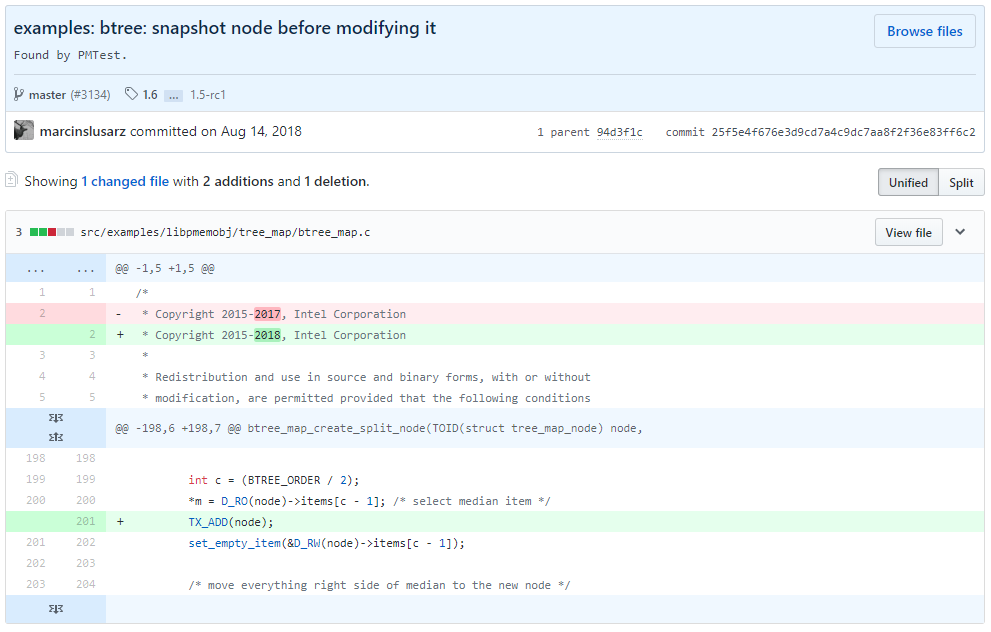 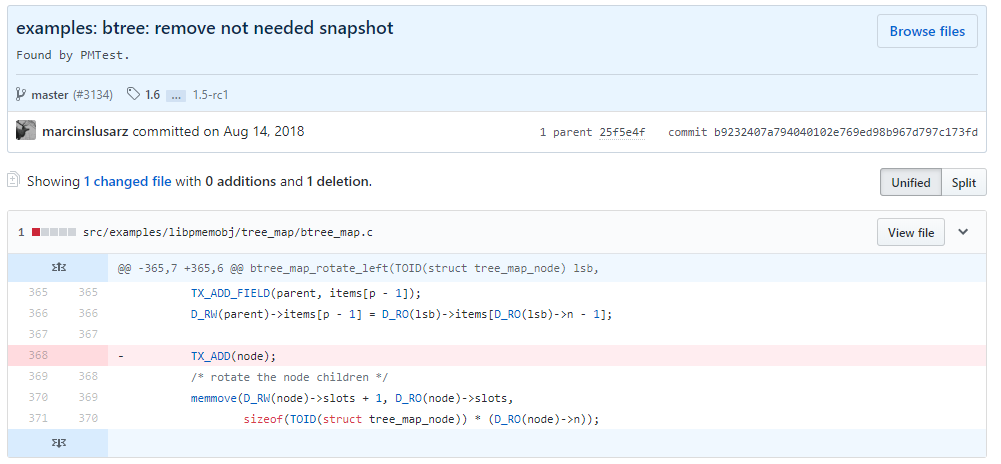 Validated with
42 synthetic bugs injected to micro-benchmarks
3 existing bugs from commit history
New bugs found
1 crash consistency bug in PMDK applications
1 performance bug in PMFS
1 performance bug in PMDK applications
45
[Speaker Notes: The final evaluation is on bug detection. 
We have validated PMTest with 42 manually crafted bugs and 3 bugs we found in the commit history of our workloads.
We also detected three new bugs.


Here are the screen shots of the bug fixes by the developers for PMDK applications]
OUTLINE
BACKGROUND AND MOTIVATION
REQUIREMENTS AND KEY IDEAS
PMTEST INTERFACE
PMTEST MECHANISM
EVALUATION
CONCLUSION
46
CONCLUSION
The new persistent memory (PM) allows direct management of persistent data in memory
However, it is hard to guarantee crash consistency
PMTest detects such crash consistency bugs and performance bugs
PMTest is fast and flexible
Supports kernel modules, custom PM programs, transaction-based programs, etc.
Can be extended to support future PM hardware platforms
Incurs < 2X overhead in real-workload applications
PMTest has detected 3 new bugs in PMFS and PMDK applications


Source code is available at pmtest.persistentmemory.org
47
PMTest:A Fast and Flexible Testing Framework for Persistent Memory Programs
Sihang Liu1, Yizhou Wei1, Jishen Zhao2, Aasheesh Kolli3,4, and Samira Khan1
2
4
1
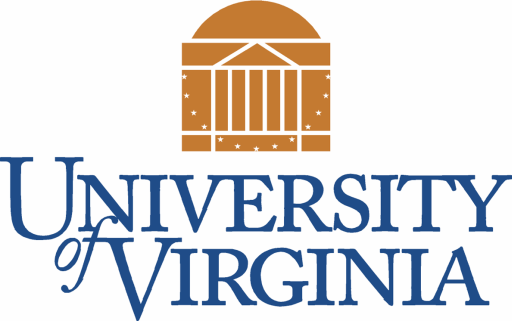 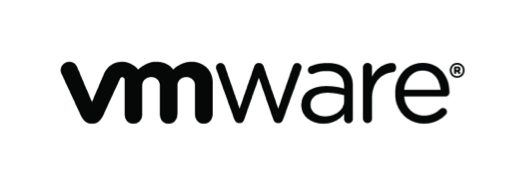 3
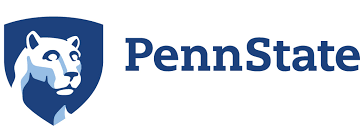 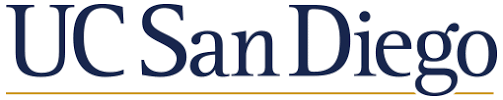 48
BACKUP SLIDES
49
SCALABILITY
Memcached Clients:
PMTest 
Overhead
#Workload clients
(1x PMTest worker)
#PMTest workers
(4x workload clients)
#PMTest workers and workload clients
Using multiple workers significantly reduces overhead
50
PM OPERATION TRACKING
PMTest extends the macros from WHISPER to track PM operations
Future works can use similar methods or use tool chains to inject tracking functions
51
ANOTHER EXAMPLE
void listAppend(item_t new_val) {
  node_t* new_node = new node_t(new_val);
  new_node->next = head;
  head = new_node;
  persist_barrier();
  isOrderedBefore(new_node, sizeof(node_t), 
			 &head, sizeof(note_t*));
  isPersisted(new_node, sizeof(node_t));
  isPersisted(&head, sizeof(node_t*));
}
Make sure new_node persists 
before switching head
Make sure all updates have been persisted
52
[Speaker Notes: Talk about library semantics
Help normal programmers understand

Programmer can do annotation != do correct programming

Black box testing?]
USING PMTEST INTERFACE
We provide two types of interface to programmers
Low-level interface for expert programmers
High-level interface for normal programmers
Low-level
We expect expert programmers have a good idea about the algorithmic correctness of the program
The low-level interface can help detect mistakes in implementation
High-level
Using the high-level interface requires minimum programmer effort without expert knowledge about the program
Correctly using the high-level interface is trivial
53